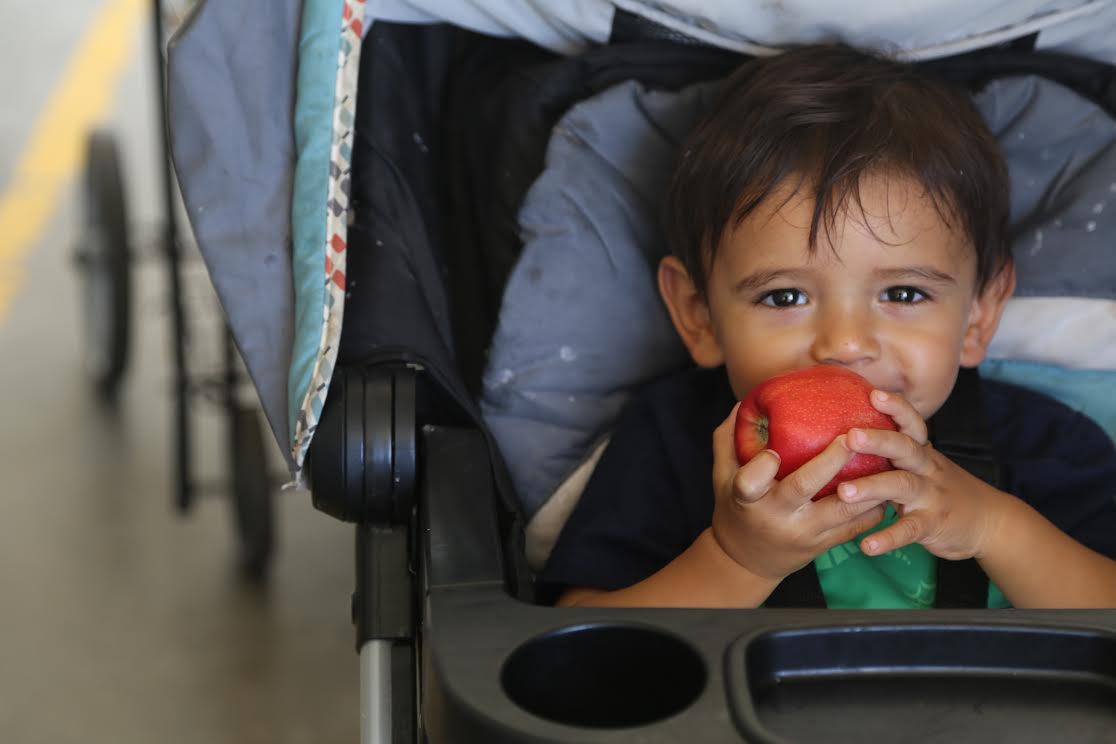 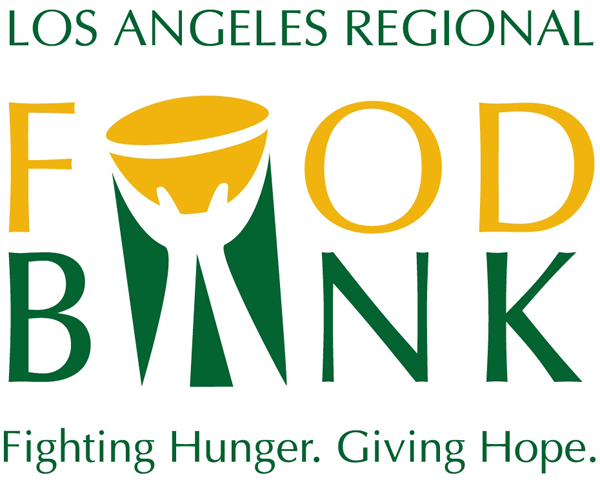 Finding the Perfect Grant Opportunity
Overview of Today’s Session
Research Strategies
Navigating Foundation Websites
The Foundation Directory Online
Reading 990 Forms
Keeping Track of Your Research
2
What is Grant Research?
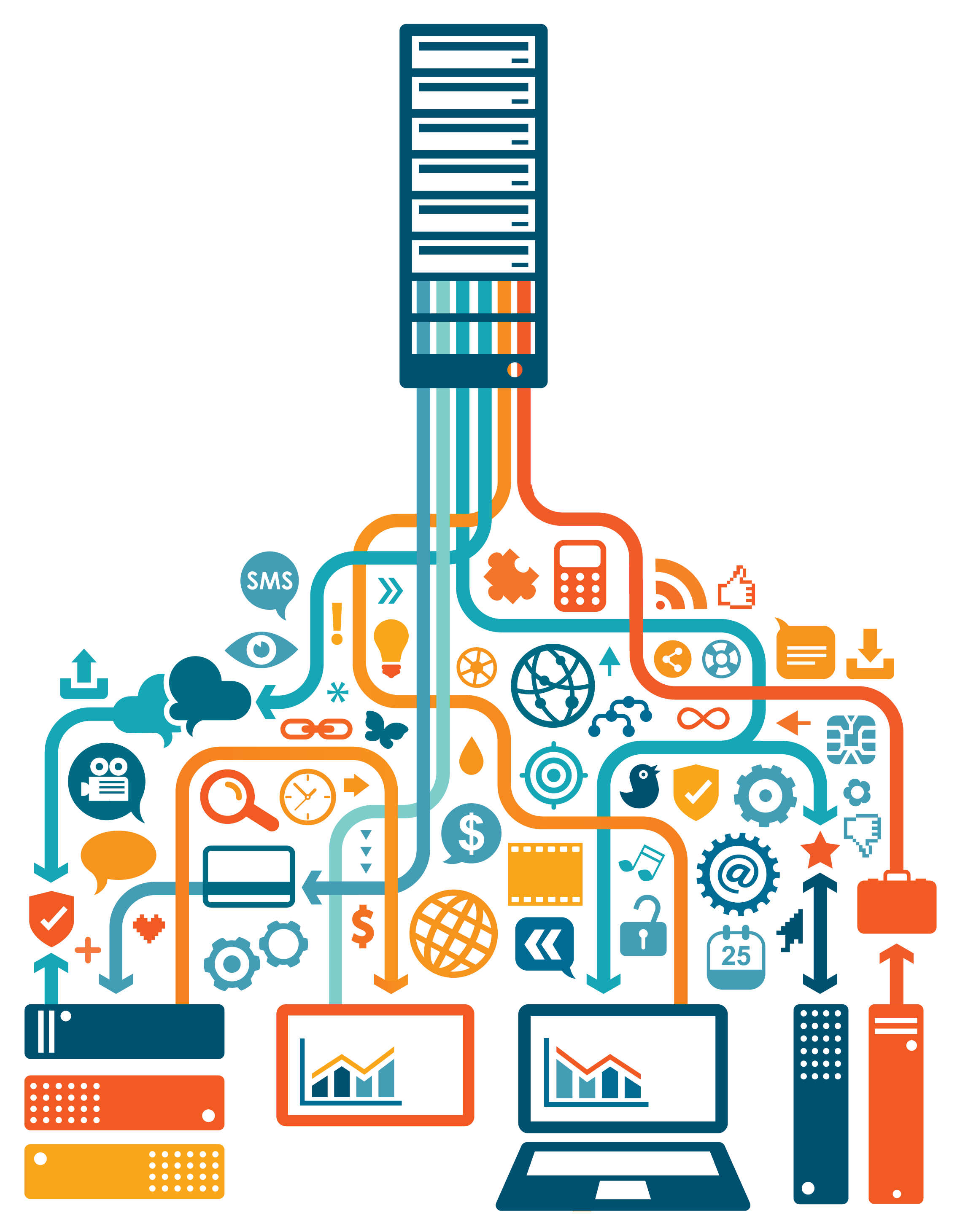 The purpose of grant research is to find like-minded organizations that want to support your mission.

Let’s break this down.
Like-minded: This means funders that are aligned with your mission and priorities.
Support for your mission: You’re looking for funders that will provide financial support for your programs in the form of a grant.
3
Why Research?
To spend your limited resources wisely
To make your grant applications as strong as possible
4
Research Strategies: Where to Start
Look at similar organizations’ websites and annual reports to see who funds them.
Sign up for free RFP alerts from the Foundation Center (see handouts for how to do this!)
Use Google and try a variety of search phrases
“grant awards for _____”, “foundations that support ____”, “find grant money for _____”, etc.
5
Navigating a Foundation’s Website
No two websites are alike, but most websites will include:
	Funding priorities
	Grant guidelines: what your application will need to include
	Application cycle and any deadlines
Don’t forget to check the FAQs page
Be aware that 90% of Foundations do not have websites
6
Foundation Directory Online
The Foundation Directory Online (FDO) is an online database of grants and grantmakers, along with other resources, provided by a nonprofit called the Foundation Center.
FDO is an incredibly useful tool for finding new funders, and it’s relatively easy to use.
While FDO is expensive to purchase, you can access it for free at many public libraries! A list of nearby libraries with FDO is included in the workshop handouts.
7
How to Conduct a Simple Search in FDO
When you conduct a search, you’re searching a database of more than 140,000 funders!
The basic search bar in FDO looks a lot like Google:
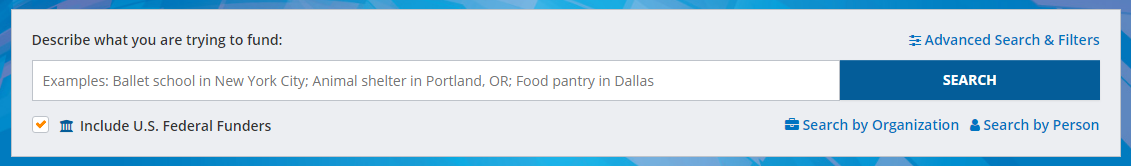 8
Advanced Search and Filters in FDO
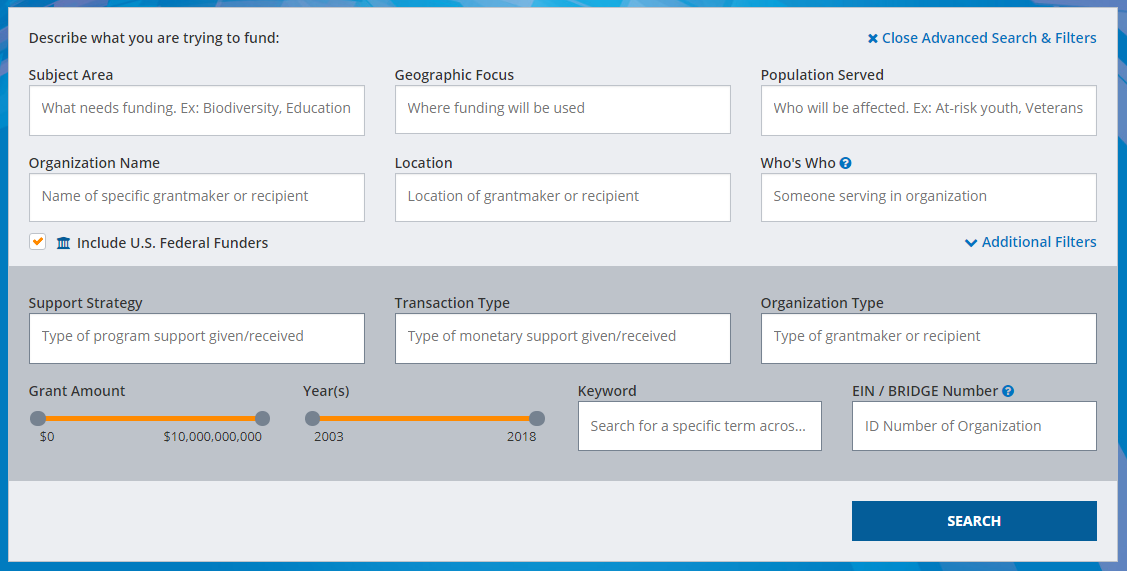 9
Your FDO Search Results
10
FDO Funder Profiles
11
Reading Form 990s
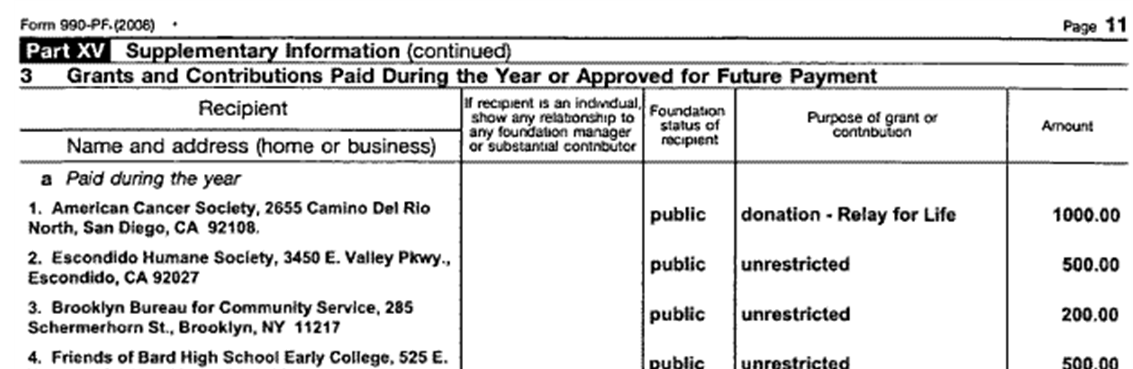 Form 990s contain a lot of useful information, including:
  Contact information
  Board members
  Giving to other organizations
  Grant amounts – look for average, largest, and smallest
  Giving patterns from year to year
12
Where to Find 990s
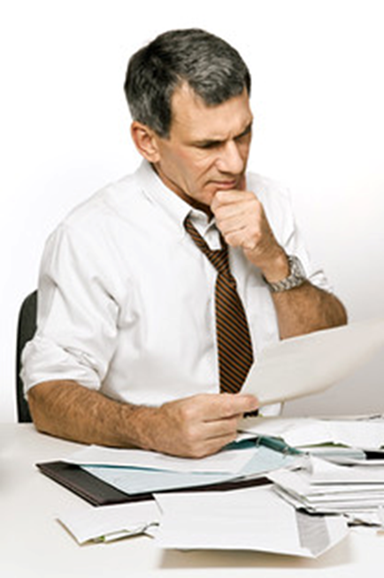 Foundation Directory Online 
GuideStar
Foundation’s website
Google search
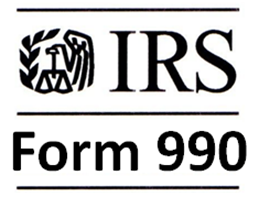 13
Research Steps: Part 1
A grantmaker has caught your eye, and you’re ready to learn more about them. You can:

Check to see if they have a website with a quick Google search
Use their website or a tool like FDO to find out:

Do they accept unsolicited proposals or do they   require an invitation to apply?
 Are their focus areas aligned with your program?
 Do they have any restrictions? (location, etc.)
 Do they list any deadlines for applying?
14
Research Steps: Part 2
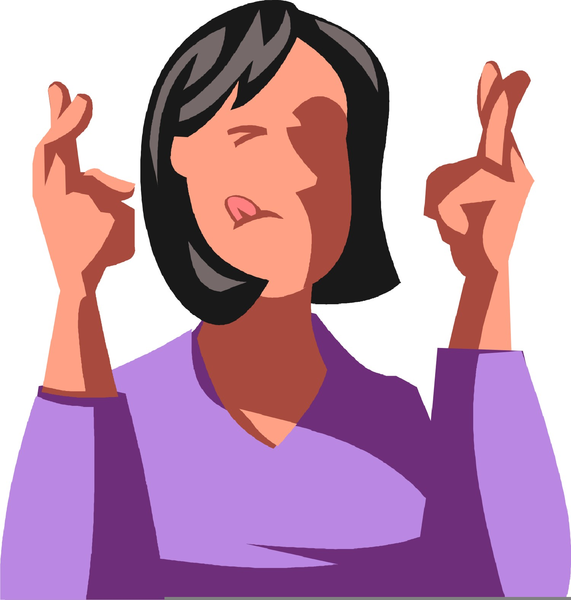 Good news: You’ve read up on a 
grantmaker and they still seem 
like a great fit for your organization. 

How can you do some deeper research, before you spend time on a grant application?

 Investigate the foundation’s 990 forms
 Find out whether they’ve been in the news
 Check their board and staff lists and see if you have a contact who can make an introduction
15
Contacting Grantmakers
If you’re on the fence about whether to apply, it can be helpful to speak with someone at the foundation.
Don’t be afraid to call a foundation – just make sure to do your research first.
Briefly describe your program and ask whether it sounds like a good fit. 
Don’t make an ask yet! Expect to go through their normal application process.
If they encourage you to apply, be aware that this is not a guarantee for funding.
Some foundations prefer not to be contacted. If this is the case, be sure to adhere to their policies.
16
Scenario 1
An associate tells you that XYZ Family Foundation gives large grants to several organizations similar to yours.
HOWEVER, the guidelines on the Foundation’s website state that giving is restricted to Orange County.
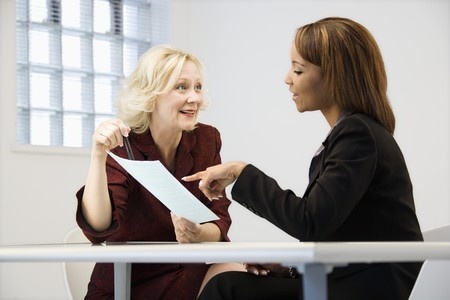 What would you do?
17
Outcomes for Scenario 1
Option 1: Check the Foundation’s 990s to see if they really only give in Orange County.
Option 2: Contact the Foundation directly to ask about giving in Los Angeles County.
Option 3: Based on your findings, either apply or move on.
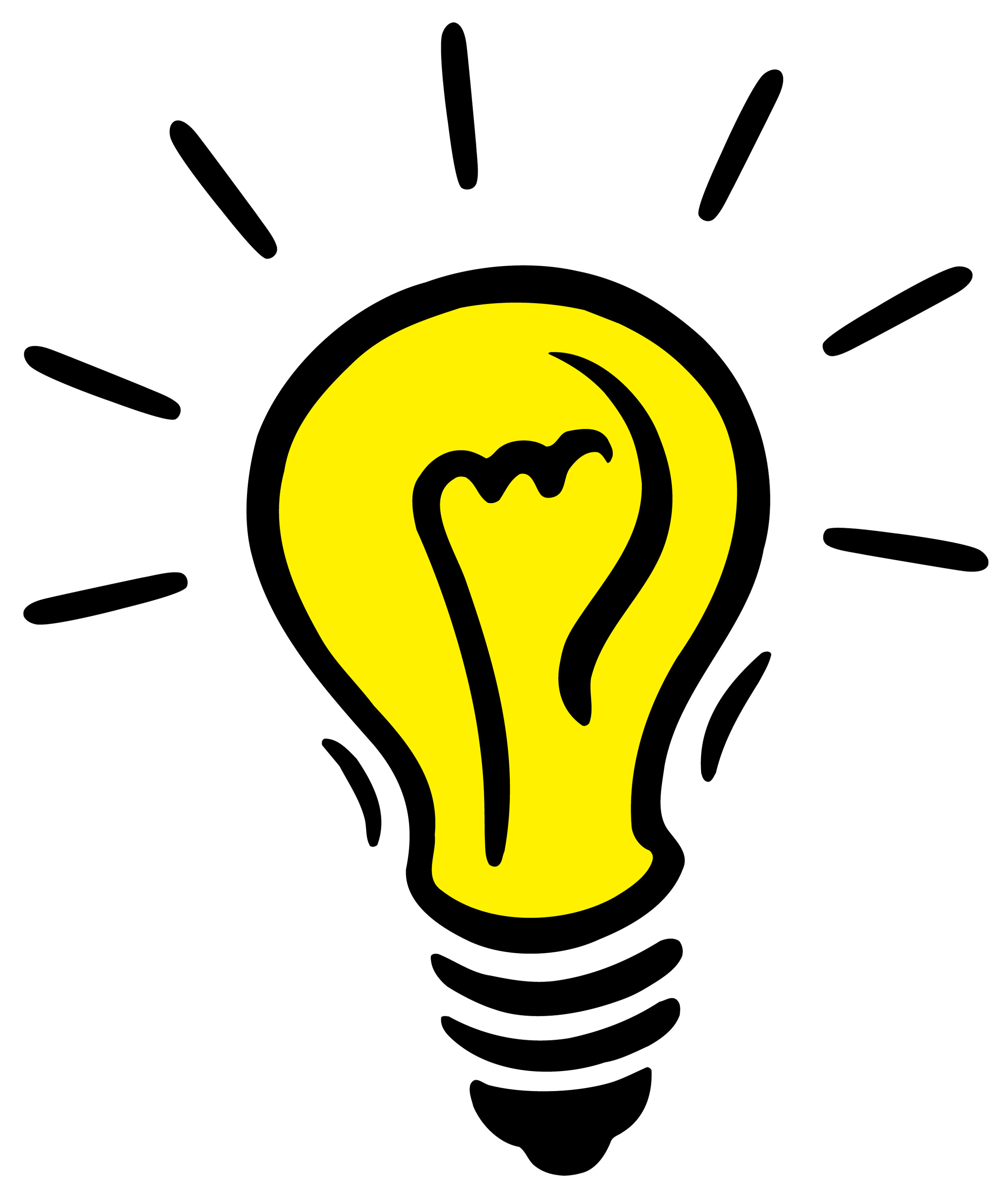 18
Scenario 2
XYZ Foundation appears to be a perfect match that gives in your area.

BUT, you look at their 990s and see that the bulk of their funding goes to the same organizations every year.
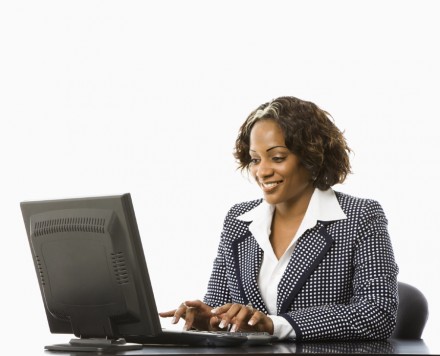 What would you do?
19
Outcomes for Scenario 2
Option 1: Apply anyway.
Option 2: Contact the Foundation to ask if they recommend that you 
    apply.
Option 3: Look up the board 
    or staff to find a connection.
Option 4: Move on.
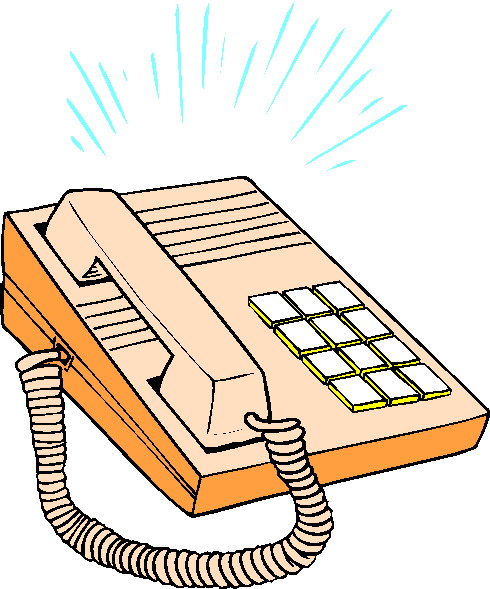 20
Scenario 3
XYZ Foundation looks like a perfect fit for your organization. 

BUT, you learn that they don’t accept unsolicited proposals.

What would you do?
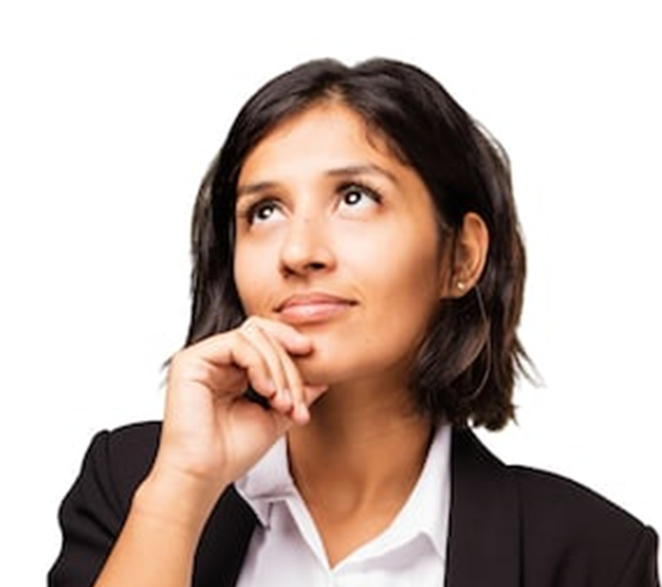 21
Outcomes for Scenario 3
Option 1: Look at their 990s. If their giving is diverse, you might have a chance with an introduction.
Call or send a letter of 
introduction.

Option 2: Move on.
Option 3: Set a reminder for yourself to check the Foundation’s website every 6-12 months, to see if they begin accepting applications in the future.
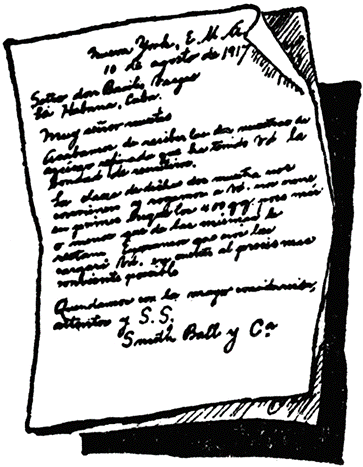 22
Keeping Track of Your Research
Save the important information (giving categories, grant range, deadlines, contacts) and organize it in a spreadsheet.
Once you’ve decided a foundation is a good fit and you plan to apply, add it to your grants calendar.
Keep track of when and if contact has been made, including all phone calls, emails, etc.
23
How to Keep Track of Your Research
24
Closing Thoughts
Take a moment to write down some next steps for yourself. What will you do with the information you learned today?
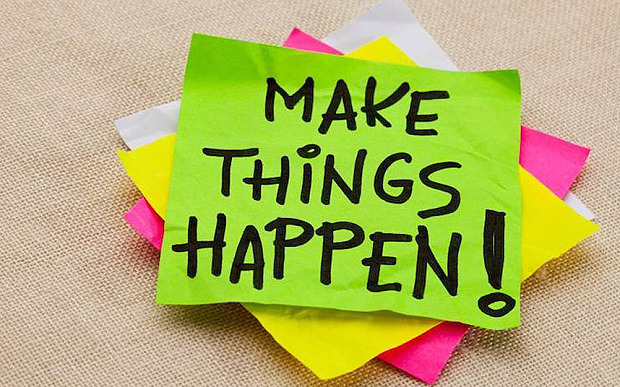 25
What’s on Your to Do List?
26
Contact Information
Denise Ireland, Grants Manager

Email: direland@lafoodbank.org

Phone: 323-234-3030, Ext. 165

linkedin.com/in/denise-ireland/
27